Route: Digital
Digital
Topic: Culture and the impact of technology
Lesson 4: Preparing for summative assessment of culture andthe impact of technology
[Speaker Notes: Image © Shutterstock Inc. DedMityay]
Introduction
In this lesson, we will:
determine the key characteristics of an extended response question (ERQ)
analyse extended response questions
practise answering extended response questions
learn how to achieve the highest marks in an extended response question.
General competencies:
English:
GEC2 Present information and ideas
GEC4 Summarise information/ideas
GEC5 Synthesise information
Digital:
GDC3 Communicate and collaborate
Lesson 4: Preparing for summative assessment of culture and the impact of technology
[Speaker Notes: NCFE sample assessment materials: https://www.ncfe.org.uk/qualification-search/qualification-detail/t-level-technical-qualification-in-digital-business-services-level-3-delivered-b-1270 (Click on Assessment Materials tab)]
Activity 1
How can we prepare for summative assessments?
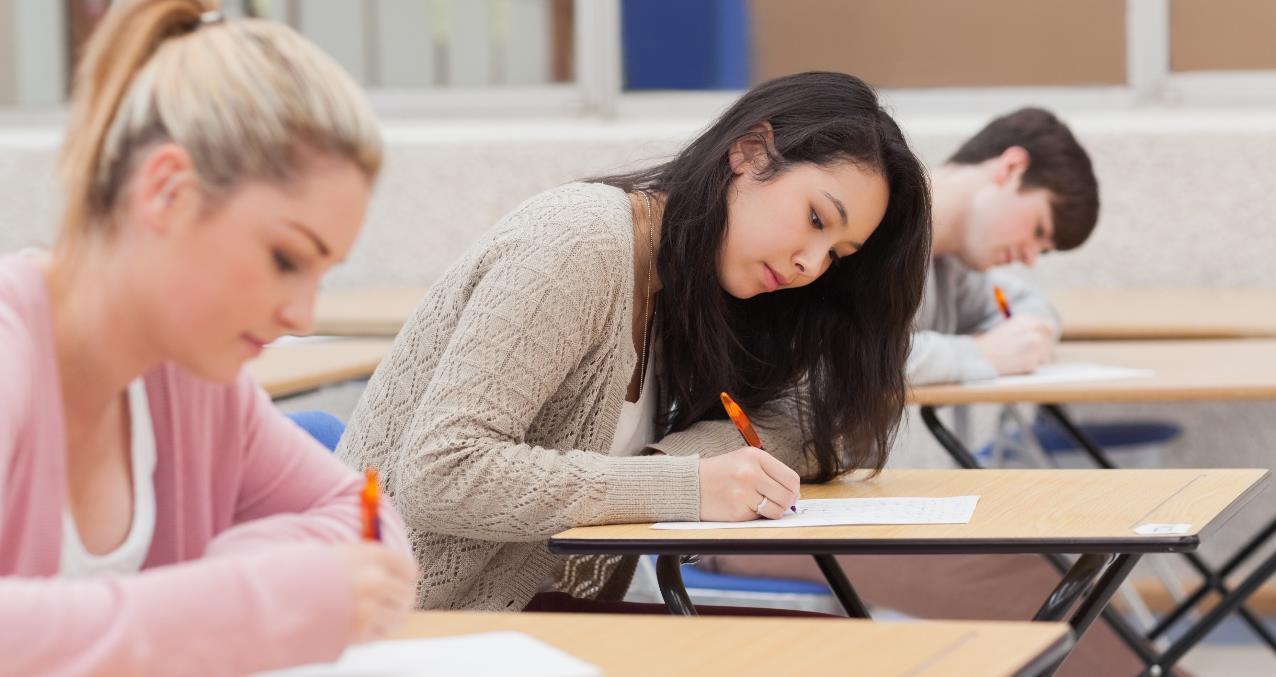 Students working on summative assessment following a preparation lesson.
Lesson 4: Preparing for summative assessment of culture and the impact of technology
[Speaker Notes: Image © Shutterstock Inc. ESB Professional]
Activity 2
Company culture study question
Alex has worked at a publishing company called ‘Quills’ for over 30 years, since it started. They started as a traditional printer that published books in the UK.
Now a manager, Alex has been involved in the company embracing modern digital technology and ensuring all employees are on board with recent changes.
Evaluate how Alex will need to manage the impact of digital working to create a positive workplace culture. 
Your evaluation should include:
benefits and drawbacks of digital working on workplace culture
a supported conclusion on how Alex will need to manage the impact to create a positive workplace culture.
[12 marks, plus 3 marks for QWC]
Resources needed:L4 Activity 2: Company culture study question
Lesson 4: Preparing for summative assessment of culture and the impact of technology
Activity 2
Company culture study question analysis
The type of business is relevant.
Moving from traditional to modern methods.
Alex has worked at a publishing company called ‘Quills’ for over 30 years, since it started. They started as a traditional printer that published books in the UK.
Now a manager, Alex has been involved in the company embracing modern digital technology and ensuring all employees are on board with recent changes.
Evaluate how Alex will need to manage the impact of digital working to create a positive workplace culture.
Your evaluation should include:
benefits and drawbacks of digital working on workplace culture
a supported conclusion on how Alex will need to manage the impact to create a positive workplace culture. 			             											[12 marks, plus 3 marks for QWC]
Note the
command
verb.
Include both in the answer.
Training and support is required.
Evidence or examples
needed.
Changes related to digital working
What contributes to a positive workplace culture?
Lesson 4: Preparing for summative assessment of culture and the impact of technology
Activity 2
Company culture study question
Command word definition – 
Evaluate: Review information and bring it together to make judgements and conclusions from available evidence. Students may also use their own understanding to consider evidence for and against.
Question – evaluative answer needed with conclusion:
Evaluate how Alex will need to manage the impact of digital working to create a positive workplace culture
Context – business type, size, age, location; what change is going to happen.
Revision – look back at your learning about workplace culture in Lessons 1–3.
Notes – write short bullet points to plan your answer.
Resources needed:L4 Activity 2: Answer notes and model answer
Lesson 4: Preparing for summative assessment of culture and the impact of technology
[Speaker Notes: A list of Command Verbs are available on the Awarding Organisation/NCFE website: 
T Level Technical Qualification in Digital Business Services (Level 3) (Delivered By NCFE) | NCFE 
(under Support materials/Mandatory qualification information)
https://www.ncfe.org.uk/qualification-search/qualification-detail/t-level-technical-qualification-in-digital-business-services-level-3-delivered-b-1270]
Activity 2
Mark scheme guidelines
Lesson 4: Preparing for summative assessment of culture and the impact of technology
Activity 2
Mark scheme guidelines
Lesson 4: Preparing for summative assessment of culture and the impact of technology
Activity 2
Mark scheme guidelines, QWC (3 marks)QWC = quality of written communication
Lesson 4: Preparing for summative assessment of culture and the impact of technology
Activity 2
Mark scheme: key points
Notice the differences in language between bands.
Covering the majority of key points is required for Band 4, 10-12 marks.
Identify and understand what is needed from the command verb.
QWC (quality of written communication) is important.
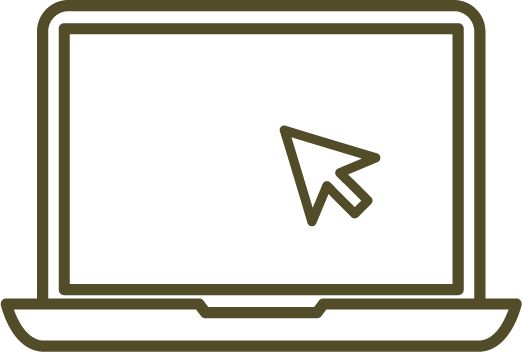 Lesson 4: Preparing for summative assessment of culture and the impact of technology
Activity 2
Writing your answer
Allocate about 1 minute per mark in an exam: maximum 15 minutes for a 12-mark plus 3-mark QWC question.
Analyse the question, annotating key words/phrases your answer should address. 
Apply detailed knowledge and think about different situations and contexts.
Use technical terms where appropriate.
Include a brief conclusion at the end.
Make sure your writing is clear and well-structured, with correct use of spelling, grammar and punctuation.
The mark scheme guidelines explain the requirements to achieve each band of marks.
Lesson 4: Preparing for summative assessment of culture and the impact of technology
Activity 3
Access to technology and digital services study question
A local community café is run by volunteers and is very popular with people of all ages. A local technology company has helped them to move their ordering and stock management to a digital platform that includes:
an app for ordering from the menu at tables;
contactless only payment methods;
automated stock control.
Their aim was to make it easier for volunteers to focus on customer care than on running the business. 
Discuss the impact this new digital platform will have on the local community.
Your answer should include:
benefits and drawbacks of the new digital platform being introduced; 
a supported conclusion on the overall impact the new platform will have.
[12 marks plus 3 marks QWC]
Resources needed:L4 Activity 3: Access to services study question
L4 Activity 3: Answer notes
Lesson 4: Preparing for summative assessment of culture and the impact of technology
Activity 4
Key principles: checklist
As a class, use your learning from this lesson to develop a checklist of the key principles to follow when answering extended response questions.
Save the checklist to a shared space in a suitable format for all class members to use for revision.
Use this checklist throughout your course for self-evaluation and reflection during revision.
Lesson 4: Preparing for summative assessment of culture and the impact of technology
Plenary
In this lesson, we have:
determined the key characteristics of an extended response question (ERQ)
analysed extended response questions
practised answering extended response questions
learned how to achieve the highest marks in an extended response question.
General competencies:
English:
GEC2 Present information and ideas
GEC4 Summarise information/ideas
GEC5 Synthesise information
Digital:
GDC3 Communicate and collaborate
Lesson 4: Preparing for summative assessment of culture and the impact of technology
Consolidation
Further practice
For further practice, have a go at Additional study question 1 and 2. 
Set aside 15 minutes for each question and answer them under exam conditions.
Self-mark or ask a friend to mark your answers using the answer notes provided.
Resources needed:L4 Additional study question 1
L4 Additional study question 2

L4 Additional study question 1 answer notes
L4 Additional study question 2 answer notes
Lesson 4: Preparing for summative assessment of culture and the impact of technology